Maryland Situation Update on Coronavirus Disease (COVID-19)for BHA
Maryland Department of Health
Infectious Disease Epidemiology and Outbreak Response Bureau
October 2, 2020
Call Agenda
Picture Courtesy of NIAID-RML
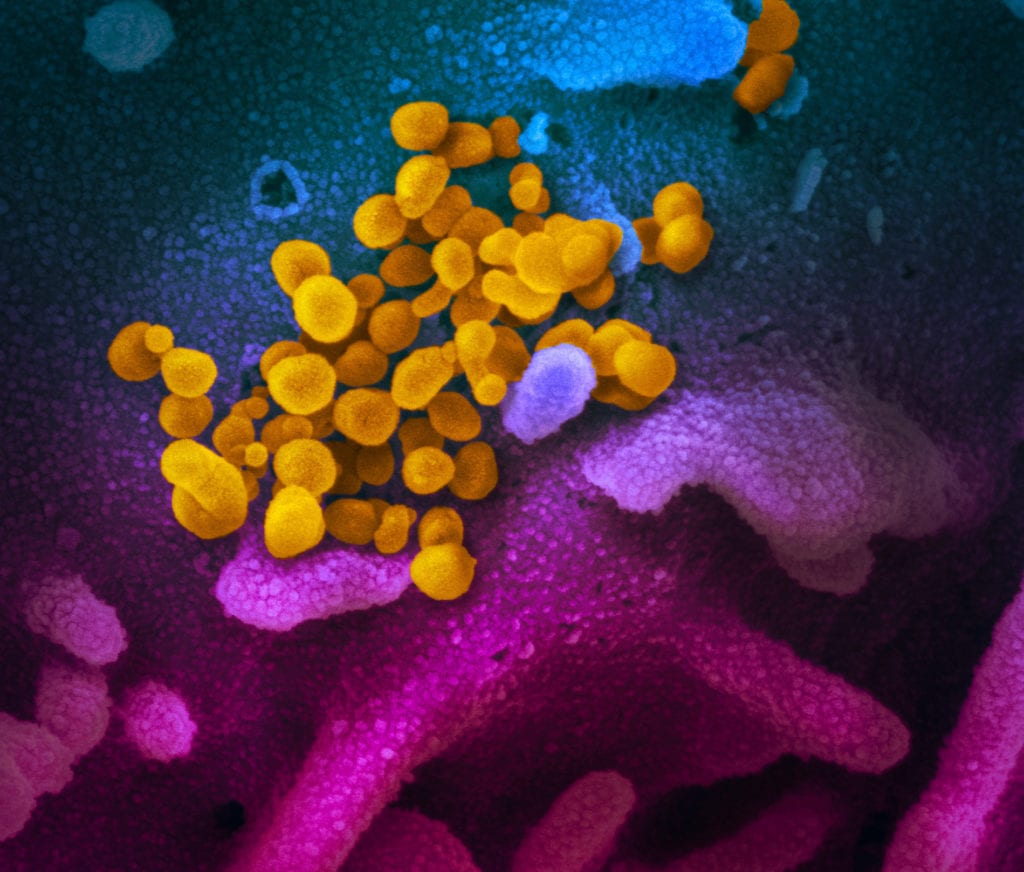 Review current situation of COVID-19
Age distribution of COVID-19 cases
Access to Support for Patients with Disabilities in Healthcare Settings
2
COVID-19 Global Situation Summary
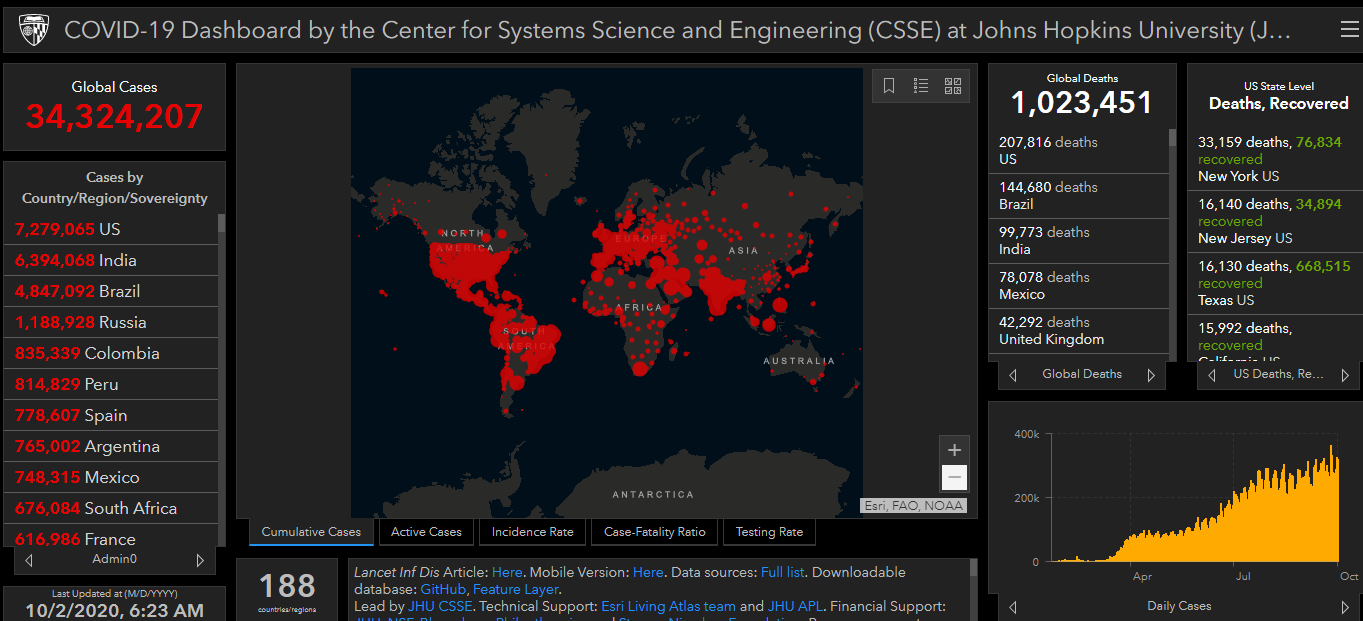 3
U.S.: COVID-19 Cases
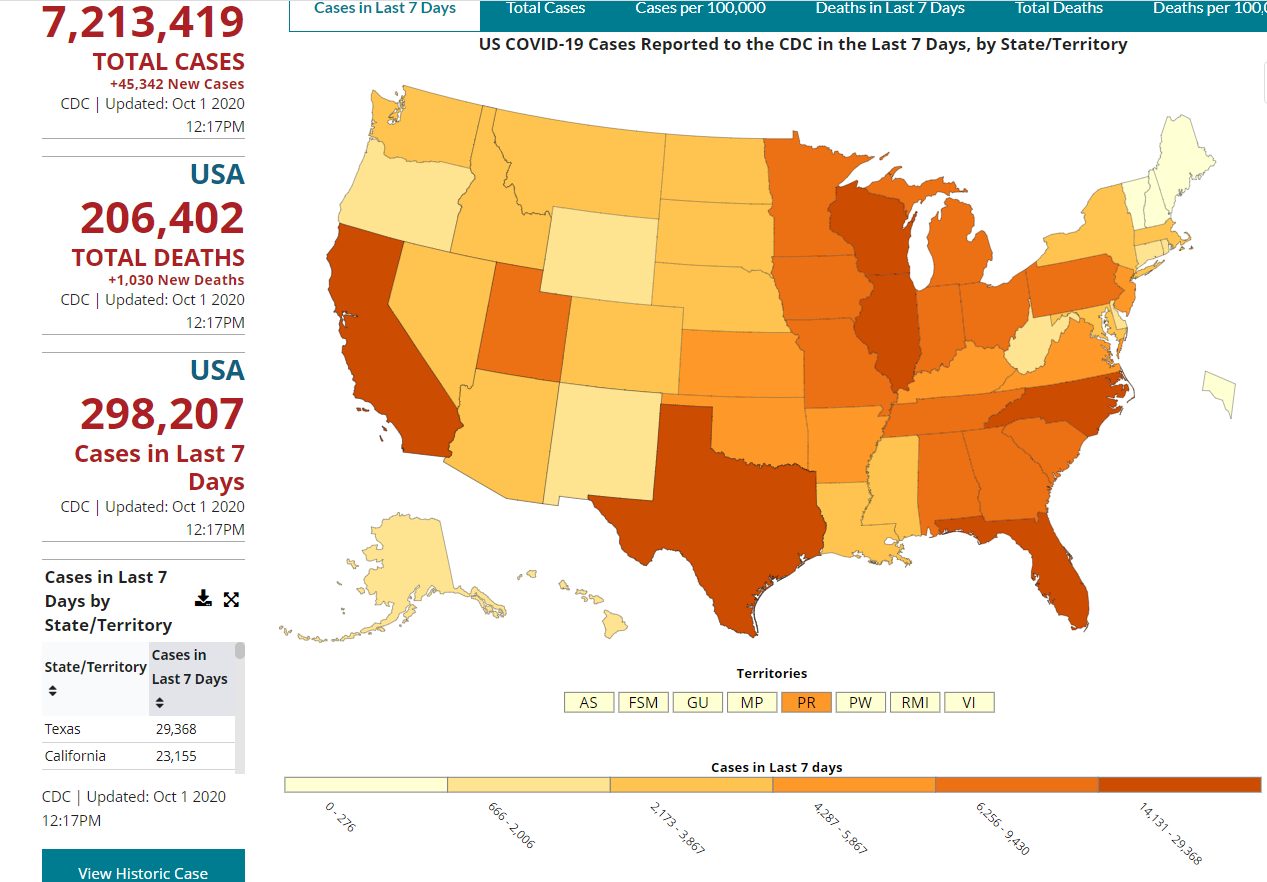 4
https://www.cdc.gov/coronavirus/2019-ncov/cases-updates/cases-in-us.html   Accessed 10/2/2020
Number of Cases Reported in the USA, by Day
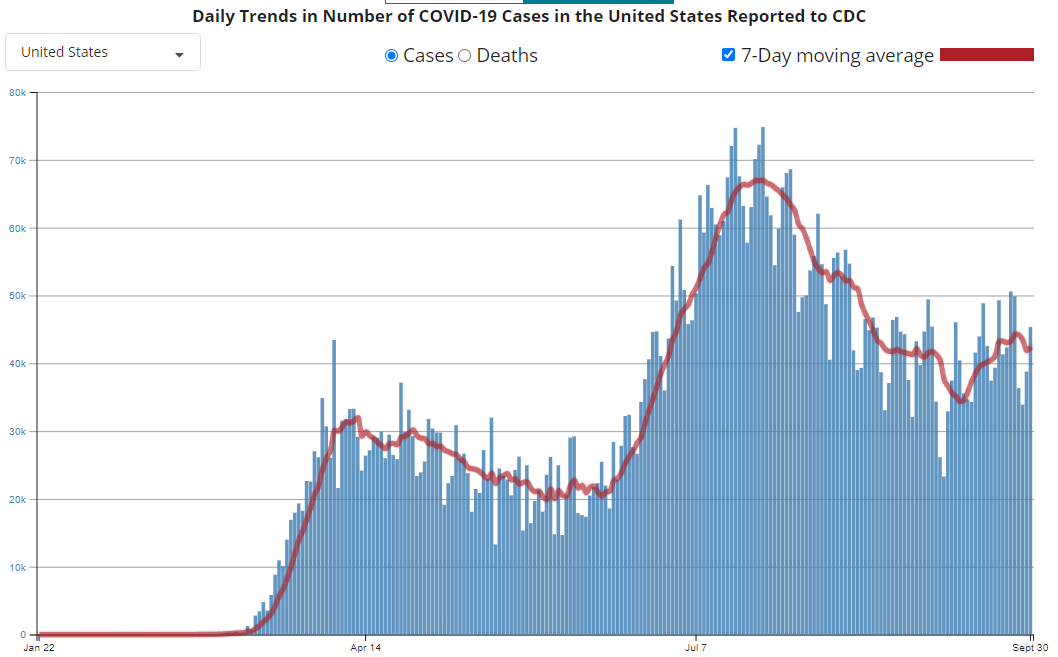 5
http://health.maryland.gov/coronavirus
Data current as of 10/2/2020
Maryland: COVID-19 Cases
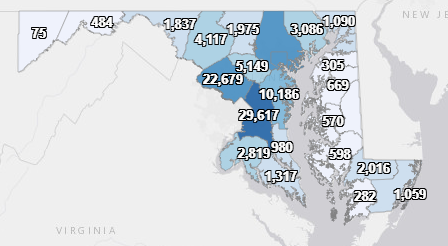 Cases: 126,222
712 new
Deaths: 3,806
1 new
Hospitalizations: 15,574
Current: 323
Total tests 2,660,800
6
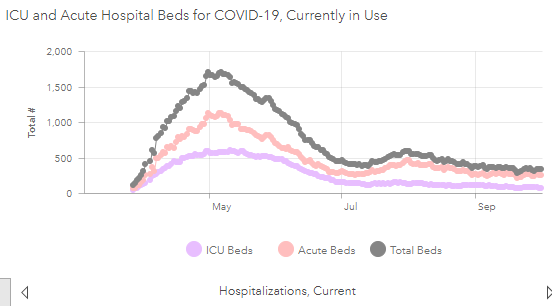 7
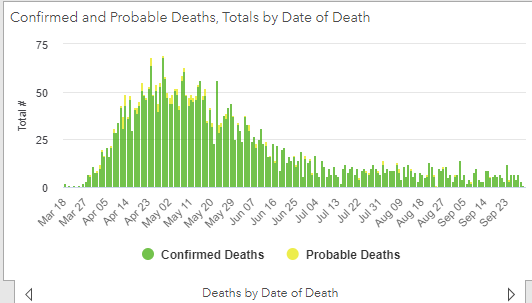 8
Testing Volume and % Positivity
9
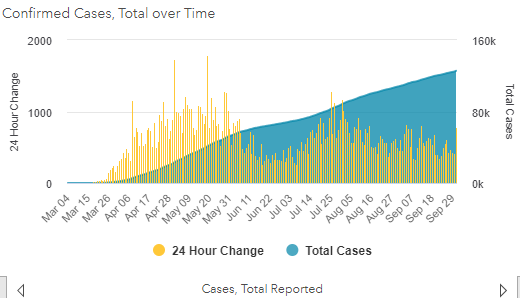 10
Maryland: COVID-19
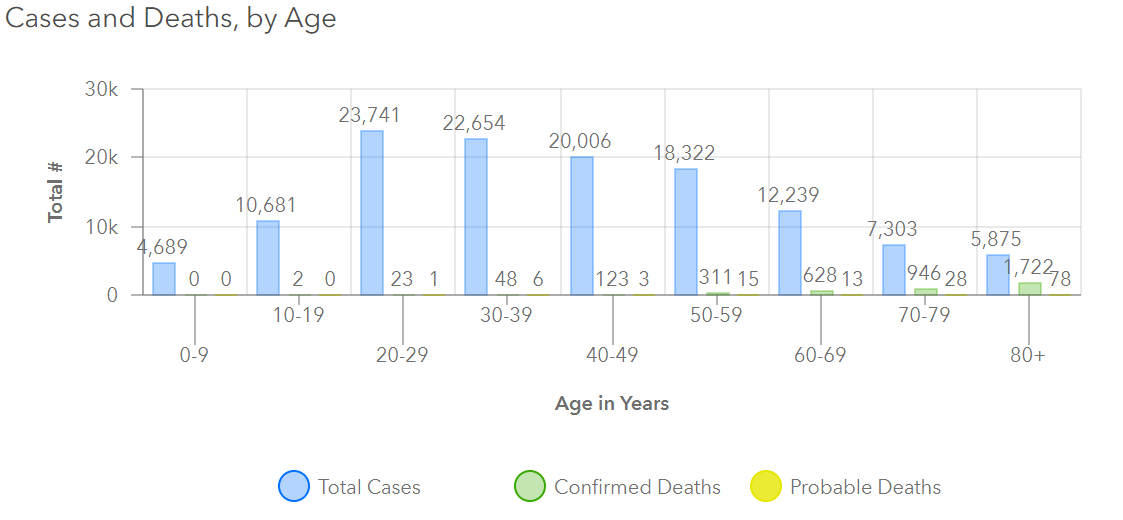 11
Source: https://coronavirus.maryland.gov/, accessed October 1, 2020
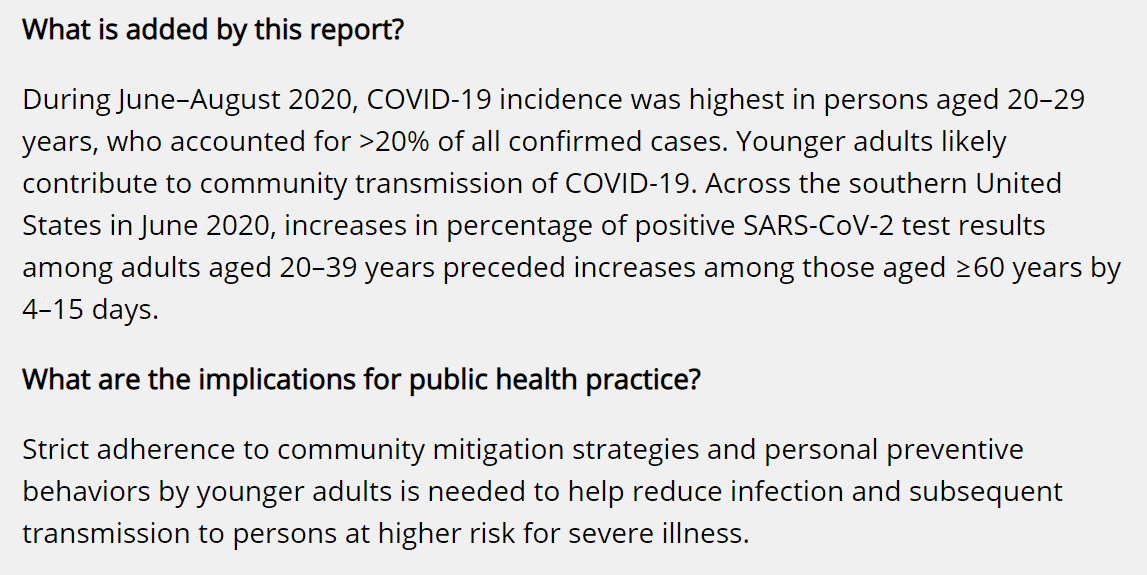 Source: https://www.cdc.gov/mmwr/volumes/69/wr/mm6939e1.htm?s_cid=mm6939e1_w#F1_up
12
Source: https://www.cdc.gov/mmwr/volumes/69/wr/mm6939e1.htm?s_cid=mm6939e1_w#F1_down, Accessed 9/29/2020
13
Access to Support for Patients with Disabilities in Healthcare Settings
14
Support Persons for People with Disabilities
Healthcare providers must allow authorized support person to accompany individuals with disabilities  
The term “disability” means, with respect to an individual a physical or mental impairment that substantially limits one or more major life activities of such individual
A support person may be a family member, personal care assistant, similar disability service provider, or other individual knowledgeable about the management or care of the patient who is authorized to assist the patient in making decisions
15
https://coronavirus.maryland.gov/pages/cdc-resources
Support Persons and COVID-19
Patients with disabilities, regardless of diagnosis or symptoms of COVID-19, are permitted to have access to support persons
Individuals with COVID-19 symptoms shall not be permitted to serve as a support person
All support persons shall be subject to screening for COVID-19 symptoms upon arrival at the health care provider and periodically during their stay, if appropriate
Support persons shall be provided appropriate PPE, including instruction on how to utilize and conserve PPE
16
Facility Policy Must Include:
Provisions authorizing support persons to accompany, visit, and stay with individuals with disabilities during their visits to health care providers
Provisions for the designation of support persons who may accompany, visit, and stay with individuals with disabilities during their visits to health care providers
Provisions defining a support person as a family member, personal care assistant, similar disability service provider, or other individual knowledgeable about the management or care of the patient who is authorized to assist the patient in making decisions
Provisions establishing a process for individuals with disabilities to propose other reasonable accommodations that also comply with the health care’s infection control policy
17
Questions?
Email : mdh.ipcovid@Maryland.gov
18